Material World
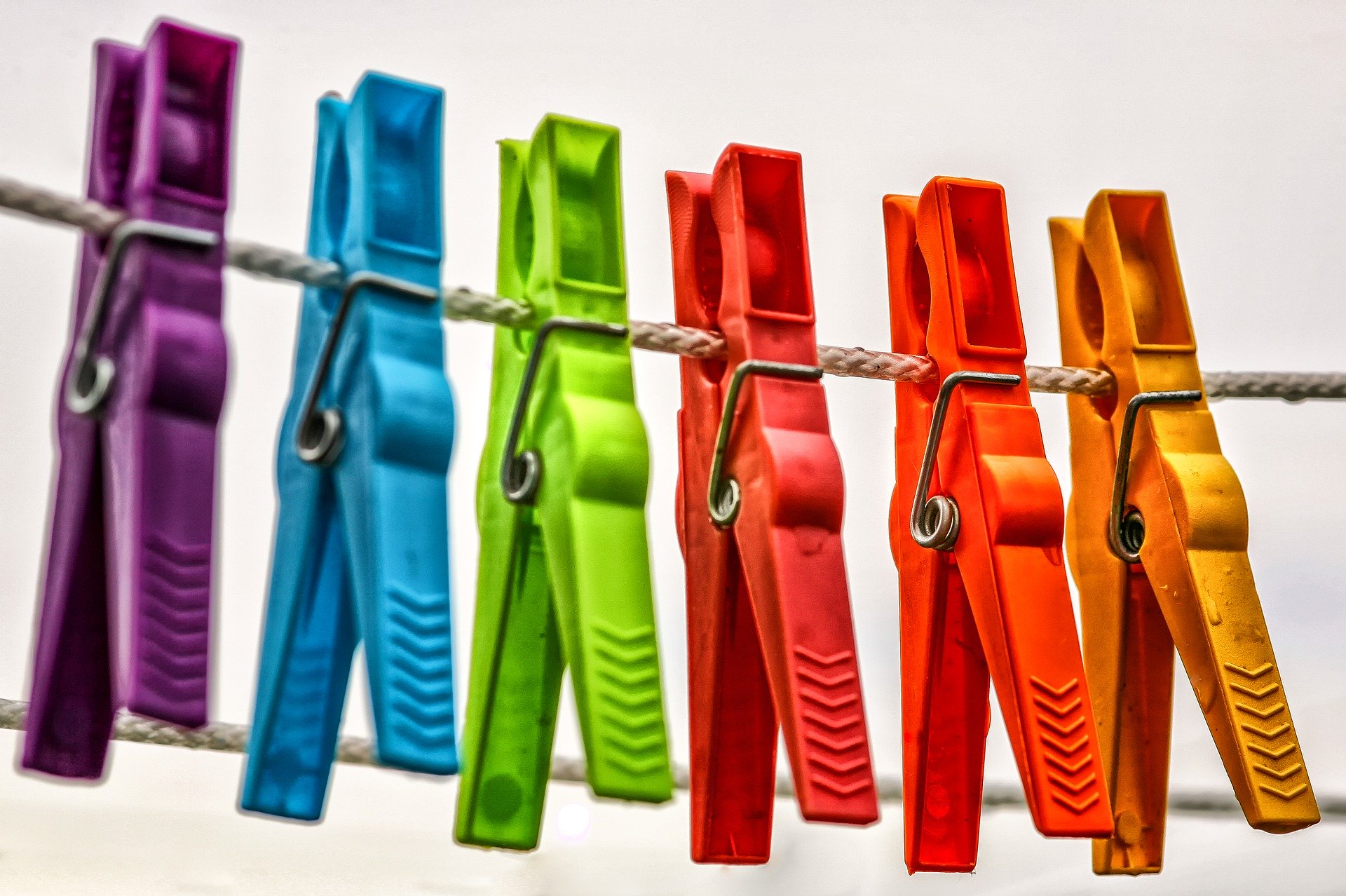 Matching materials to products
Plastic Bag
Fabric bag
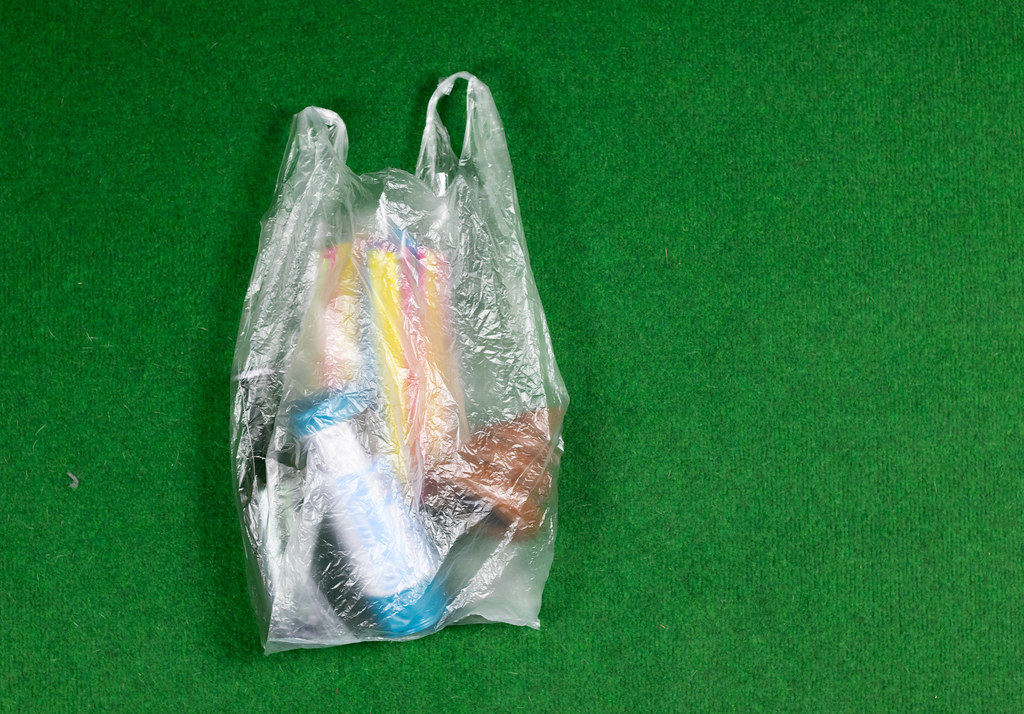 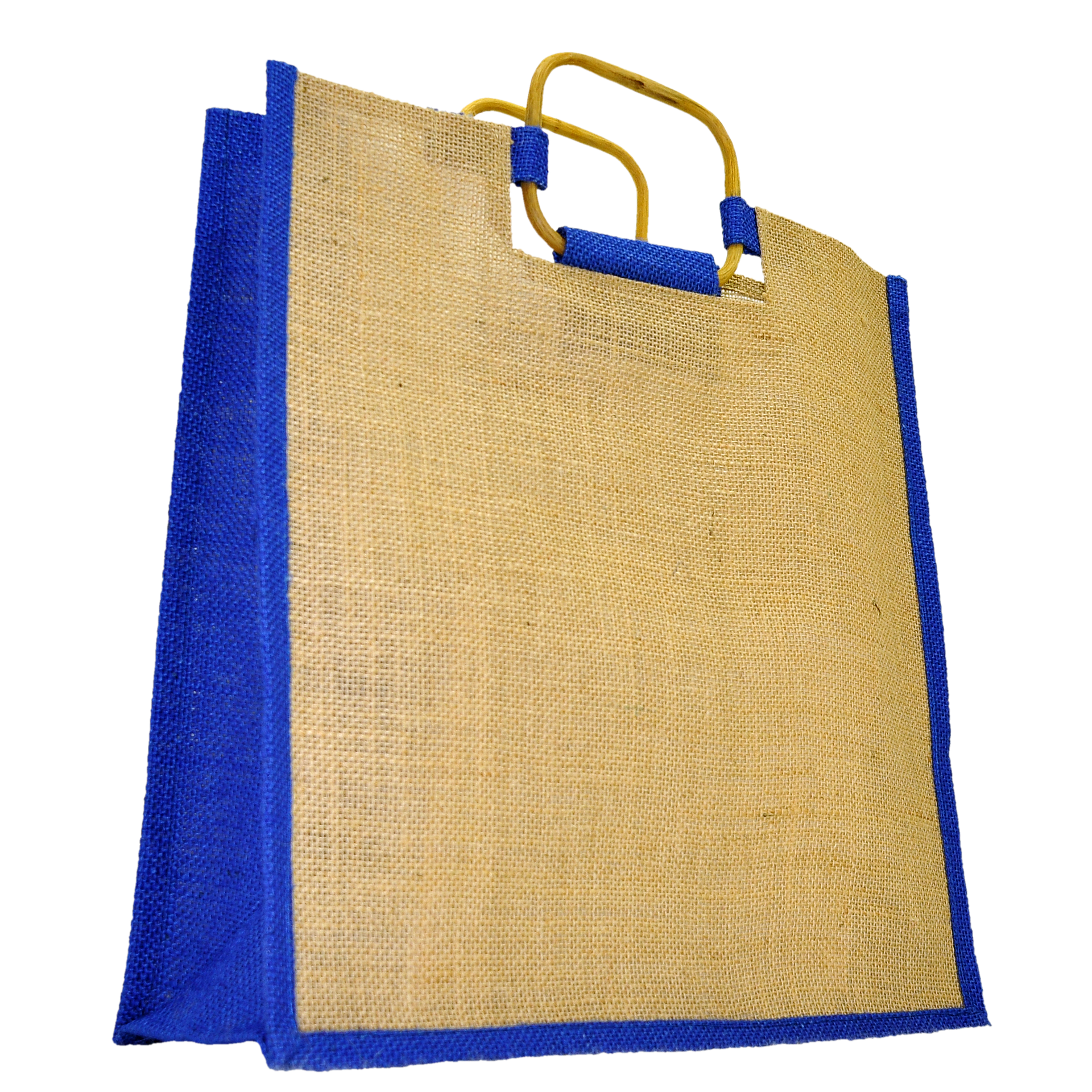 Stretchy
Weak
Not Stretchy
Strong
Not Clear
Light
Clear
Light
Which bag is best for carrying heavy shopping?
Plastic bowl
Glass bowl
Light
Heavy
Strong
Strong
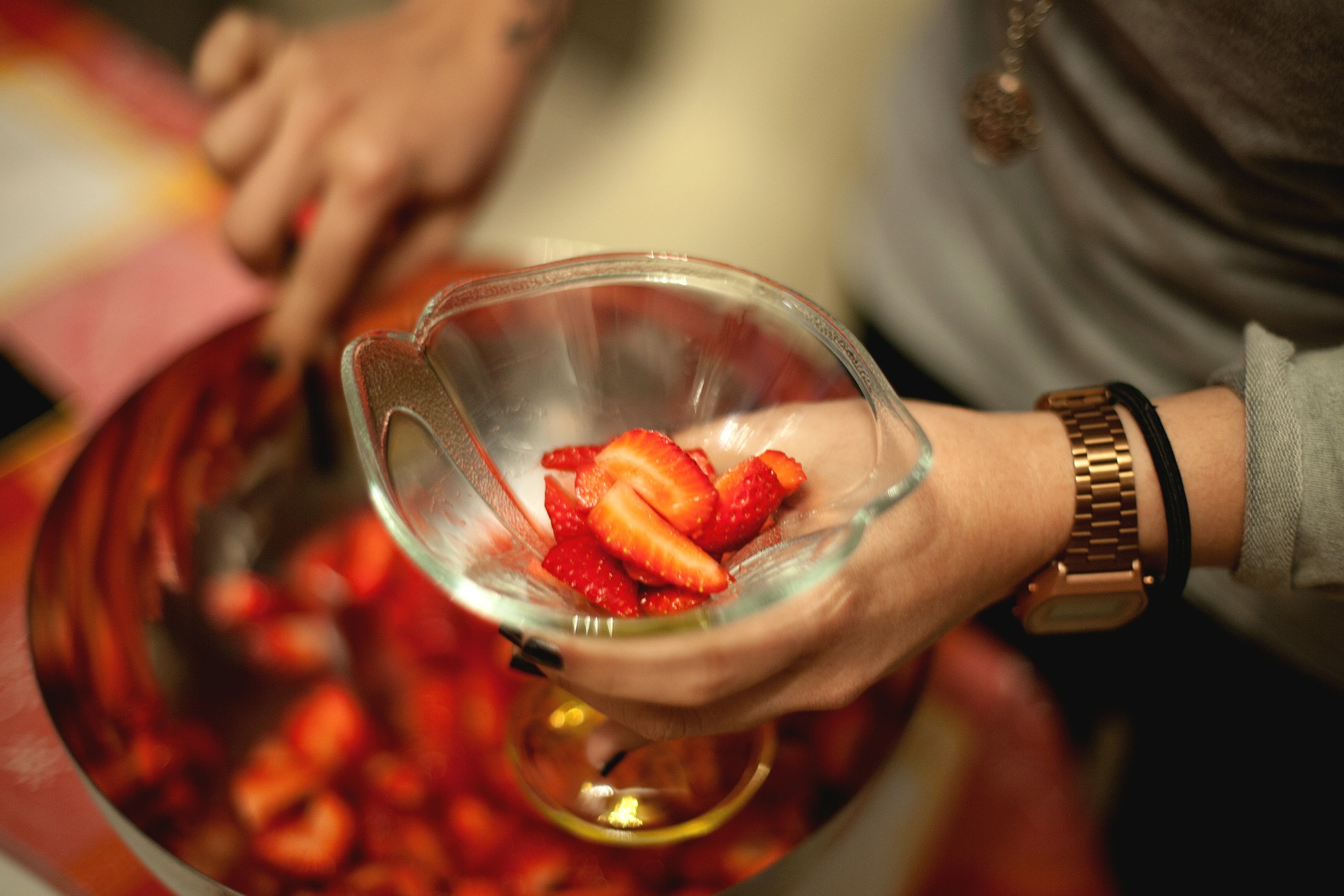 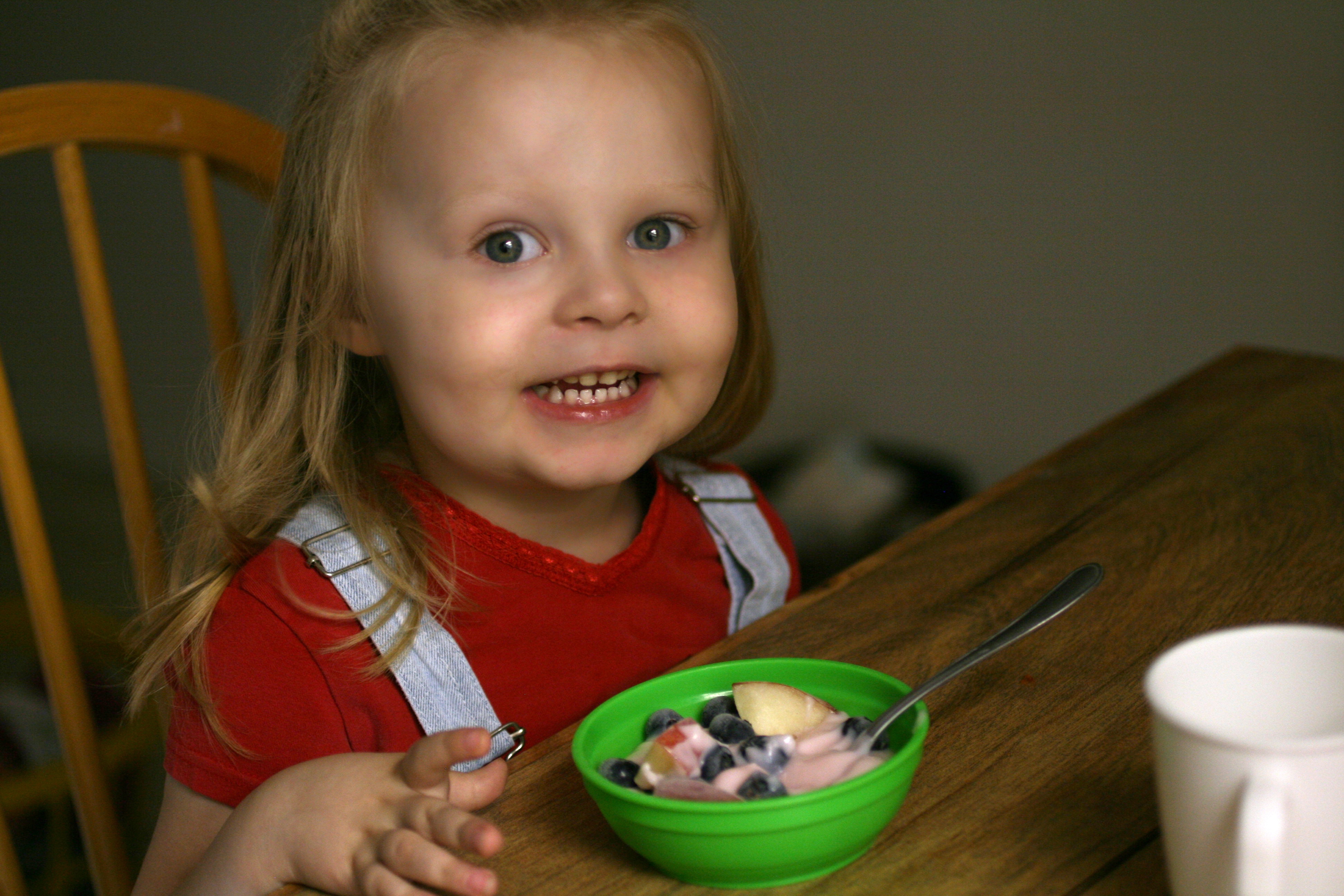 Hard
Hard
Breaks when dropped
Doesn’t break when dropped
Clear
Not Clear
Which bowl would be best for a baby?
Cardboard chair
Wood chair
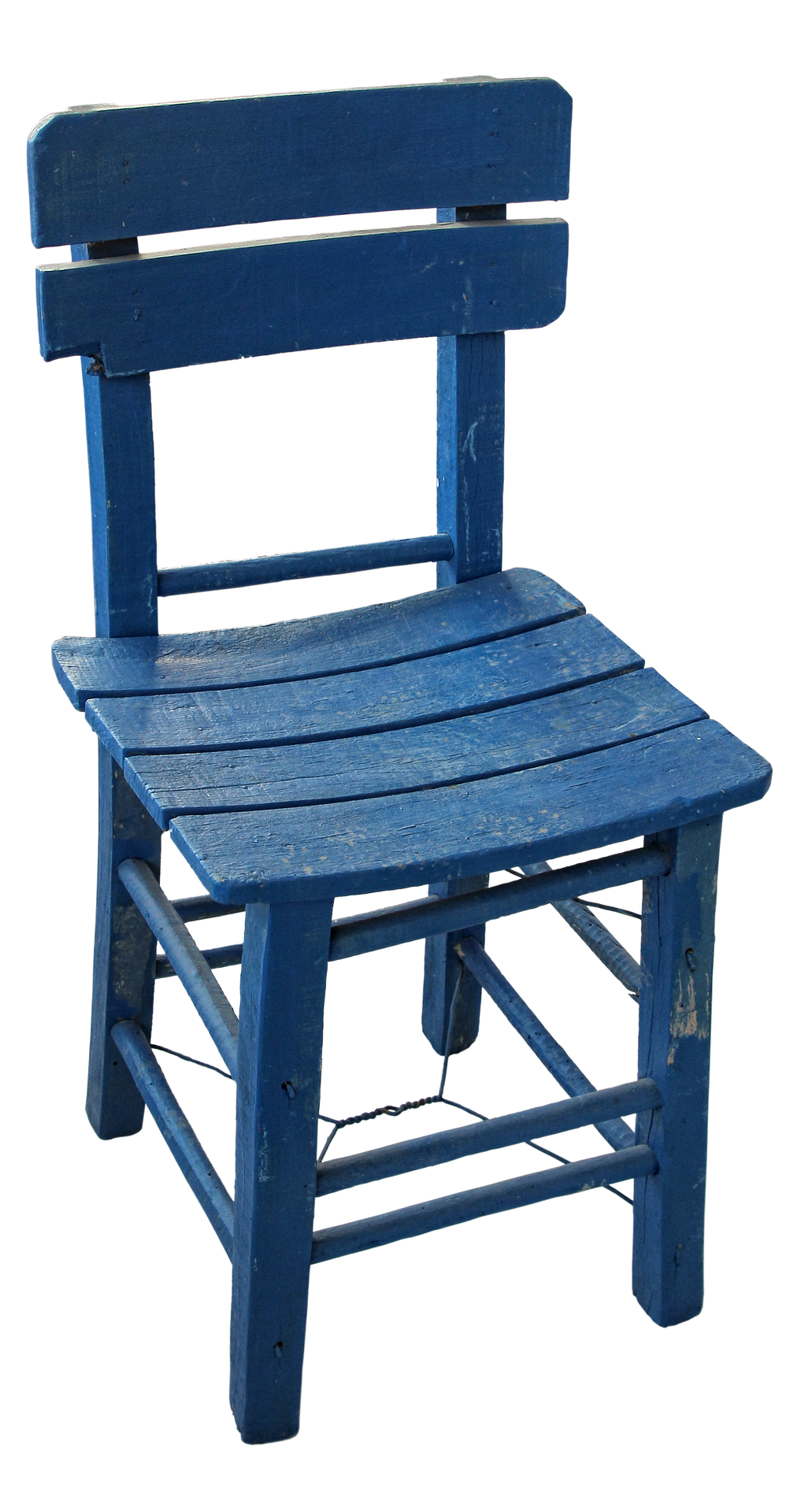 Not Waterproof
Heavy
Strong
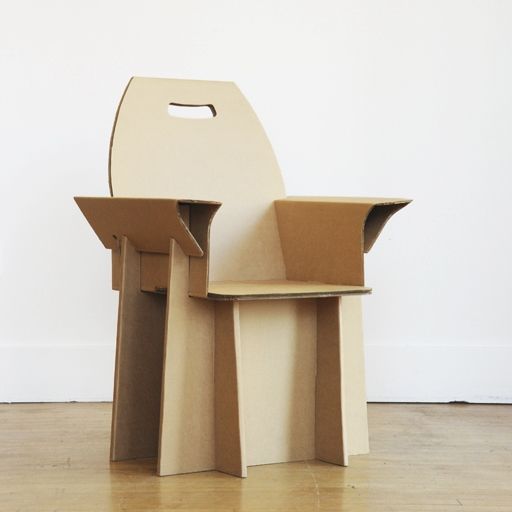 Hard
Strong
Not Bendy
Light
Bendy
Waterproof
Which chair would be best for outside?